Youth Business Alliance Presentation
Maywood Academy high school
12/6/2018
Background
Childhood and Family Background

Passions/Interest

Motivation/Lessons Learned along the way
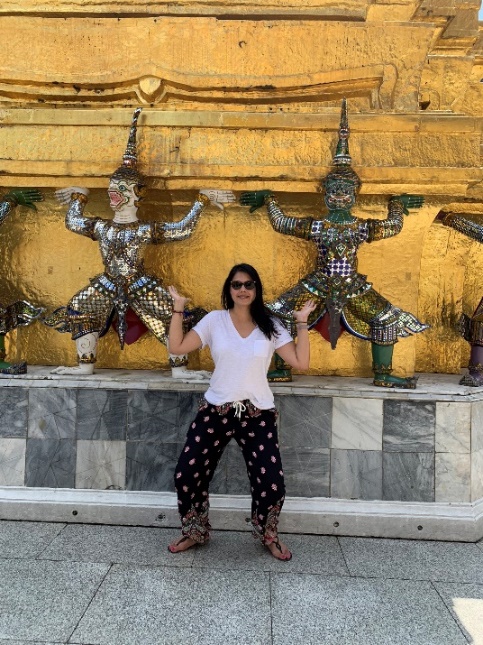 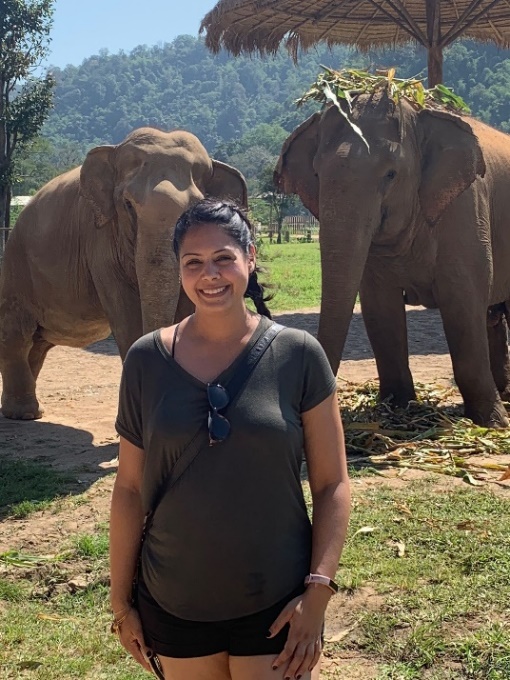 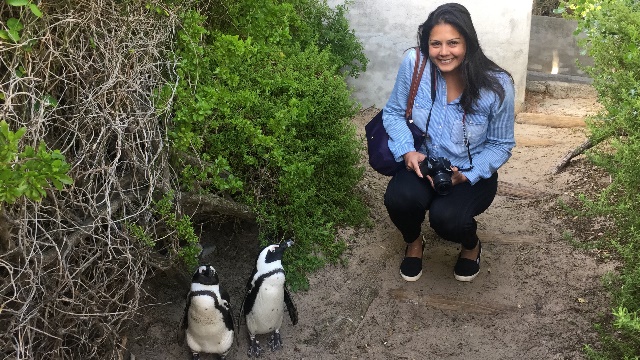 Career Path
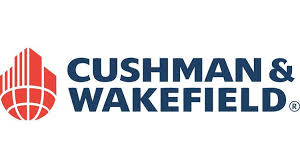 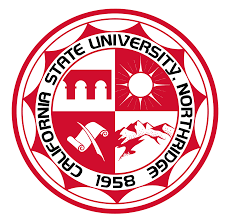 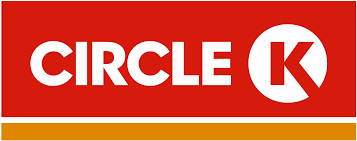 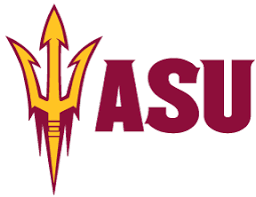 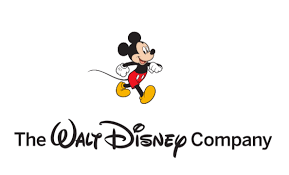 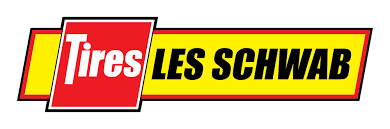 Career Lessons
Career Growth/Challenges Faced
Women in Real Estate
Knowing your Self-Worth
Don’t be afraid to ask
Retail Locations
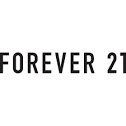 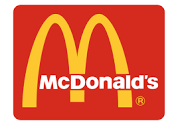 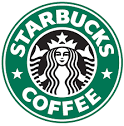 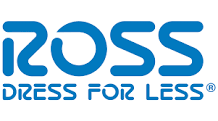 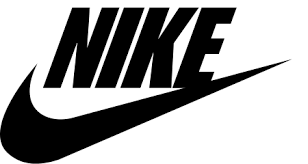 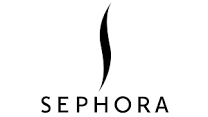 Real Estate Development (My Day to Day)
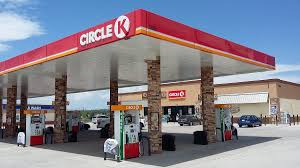 What did it take to build these retail buildings?

Identify/Justify
Negotiate
Design
City
Construction
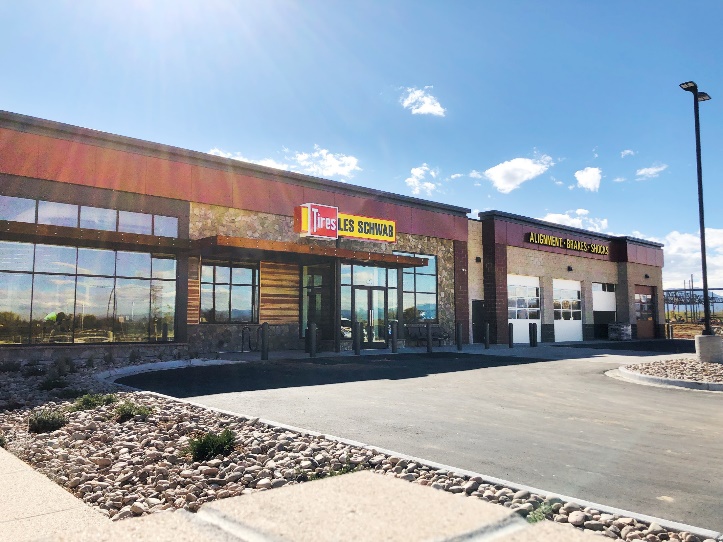 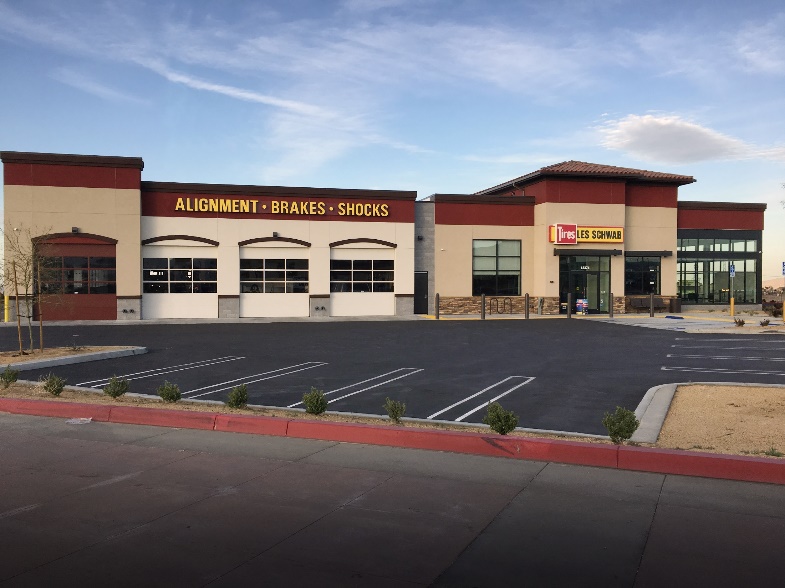 Group Activity
Two types of property. What would you look for if you had to purchase for a company or yourself?
Home
Retail/Restaurant
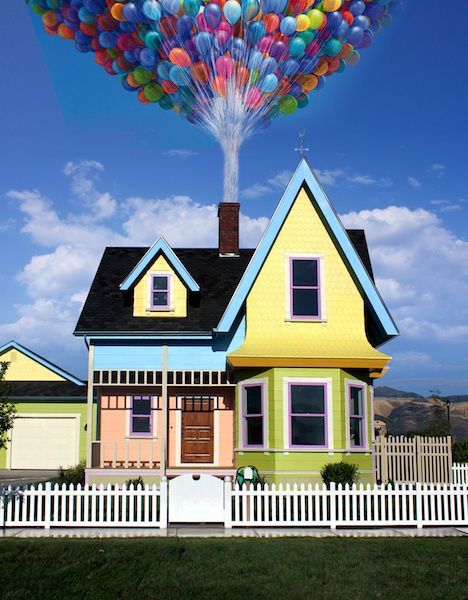 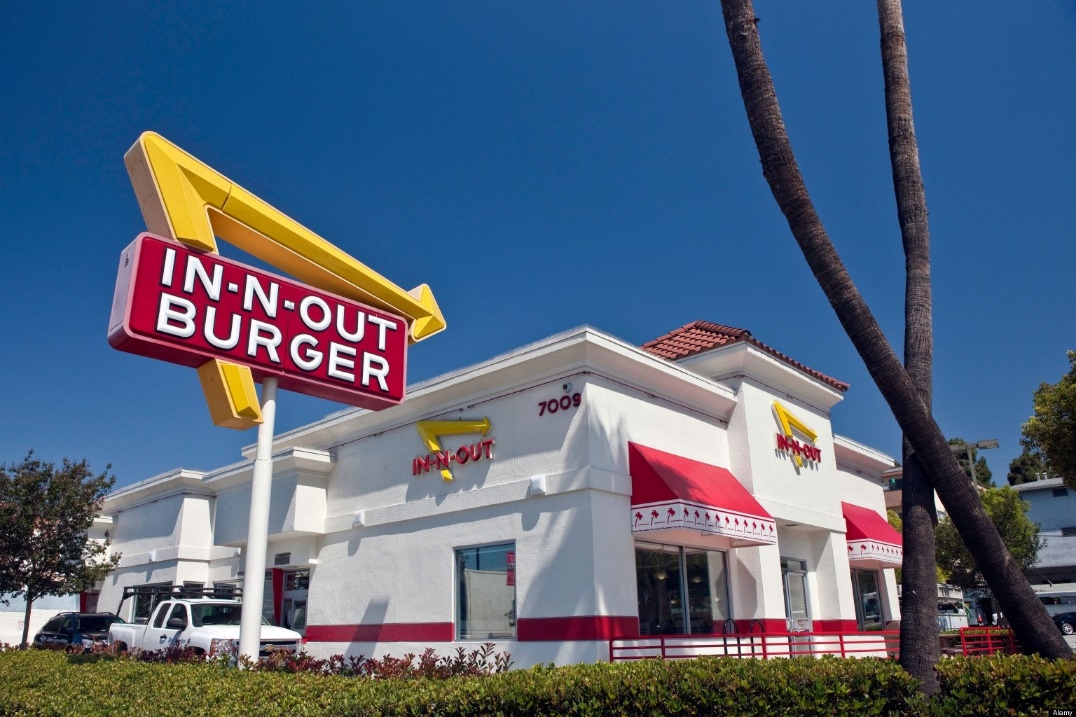 Questions?Contact Info: rona.dhruv82@gmail.com